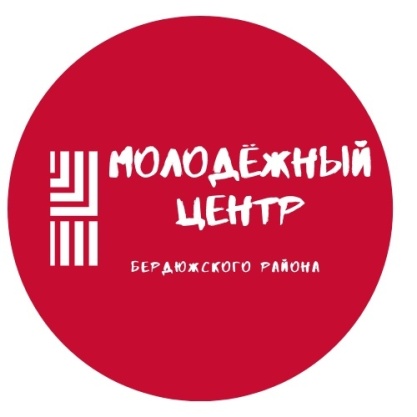 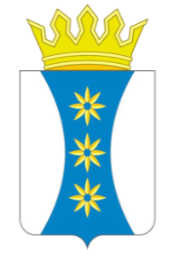 МАУ Бердюжского района «Молодежный центр»
Акция «Вам,любимые!»
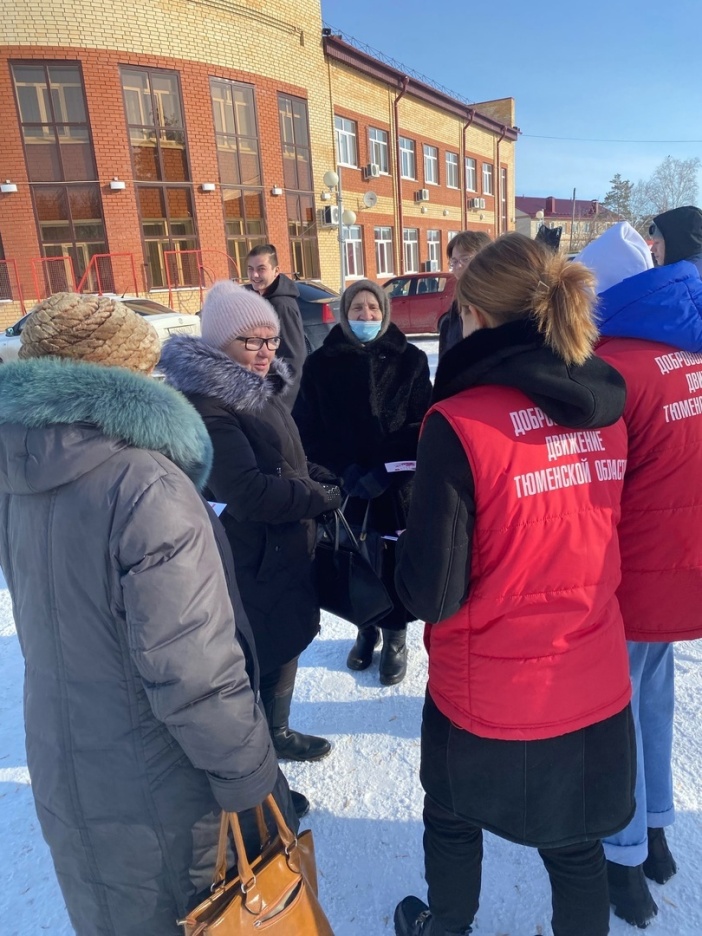 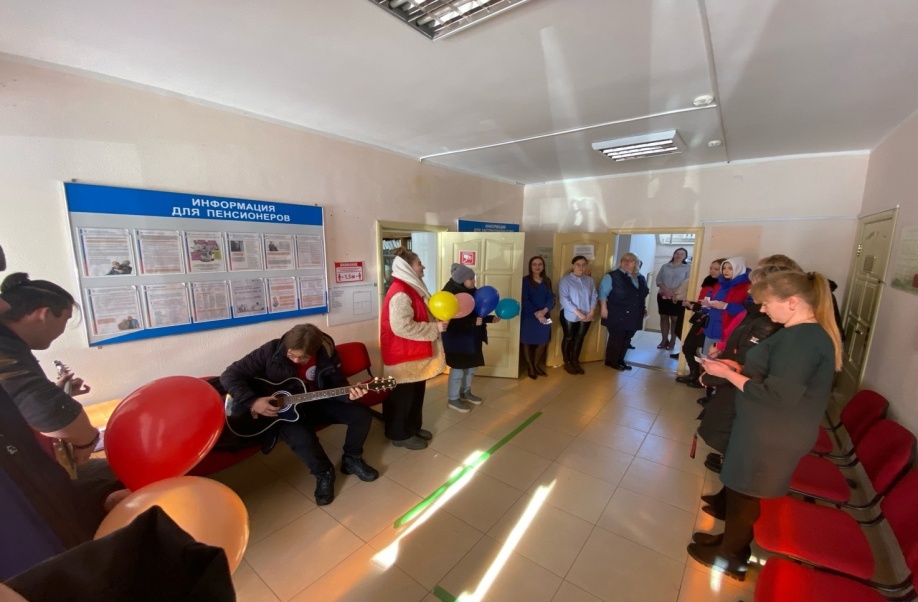 День сердца
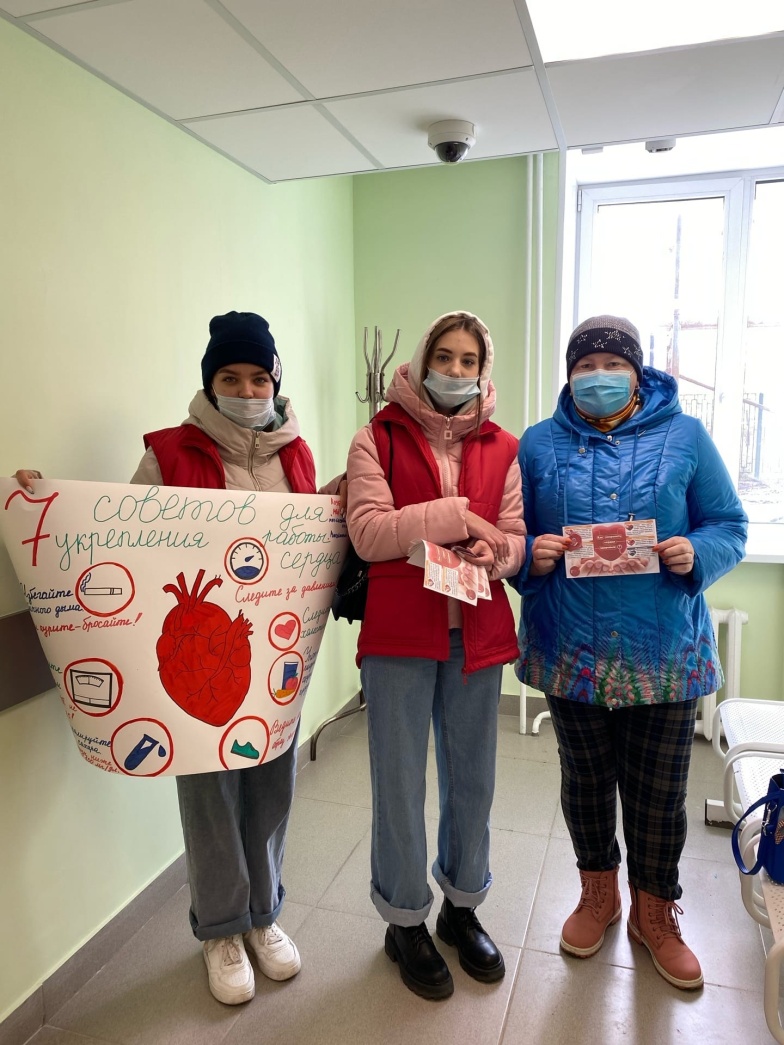 Поздравление семей военнослужащих
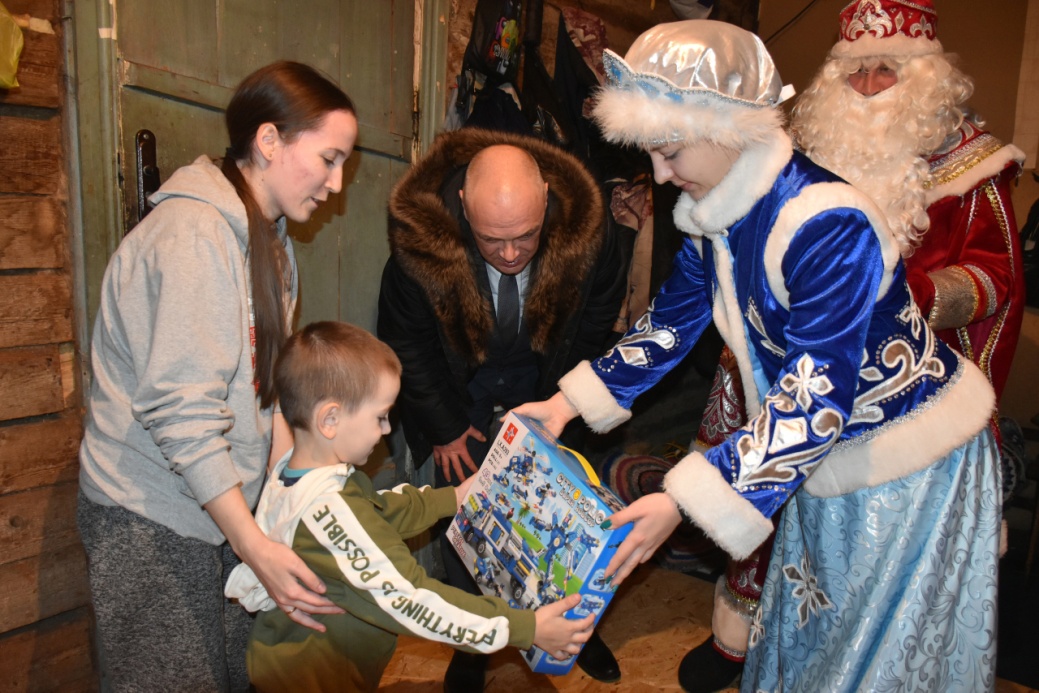 Акция «Тепло родного дома»
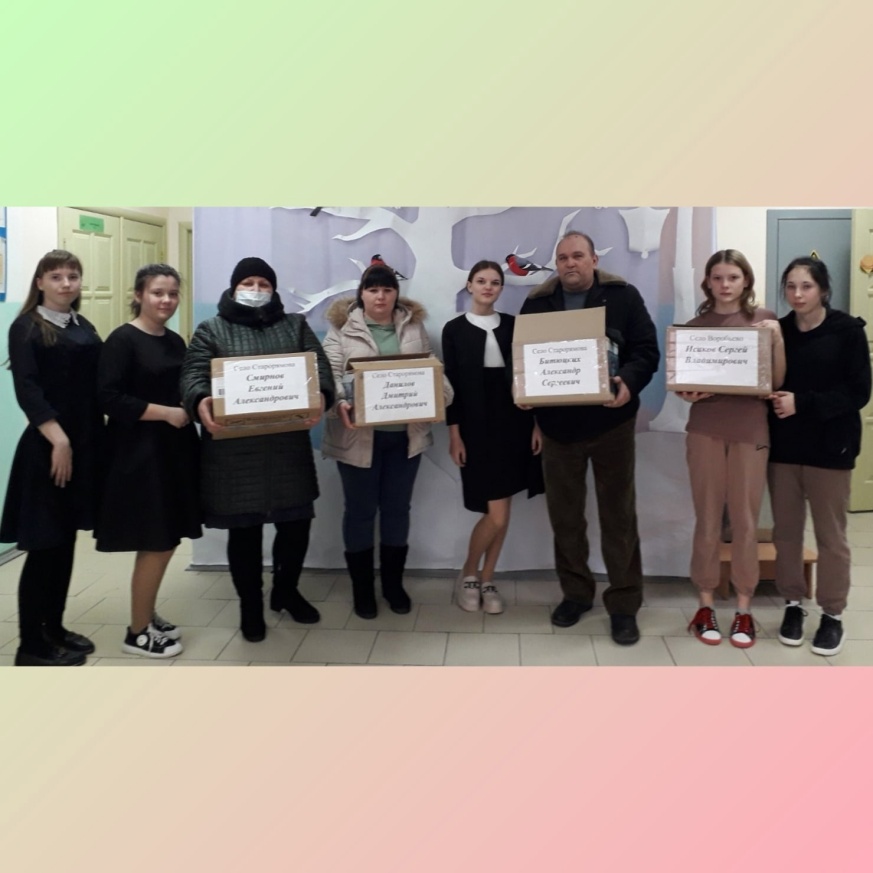 Акция «Фронтовая открытка»
Участие в областной Школе волонтера
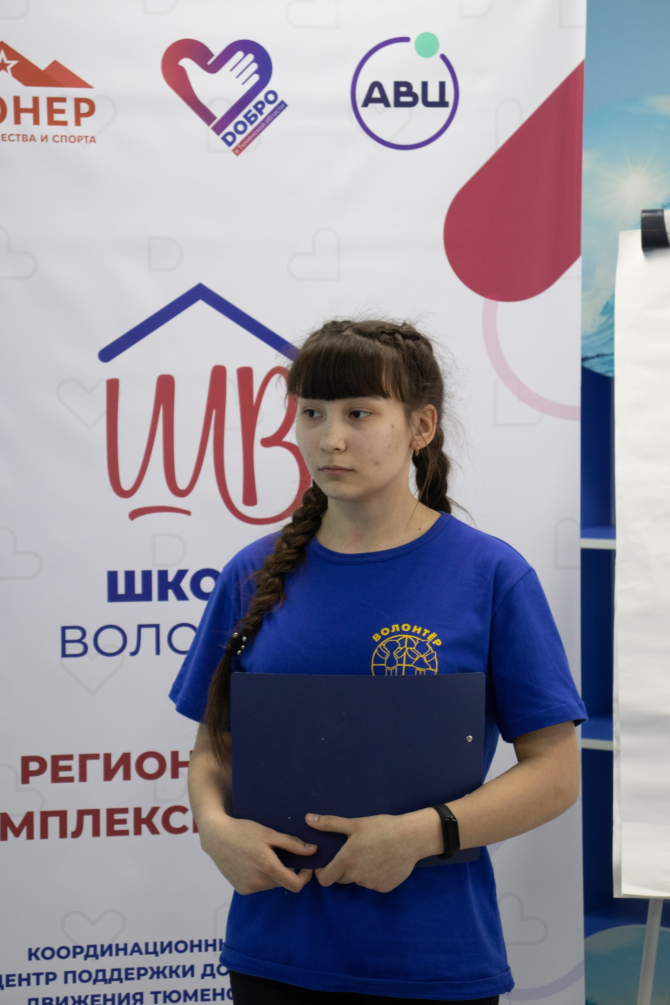 Международный день соседей
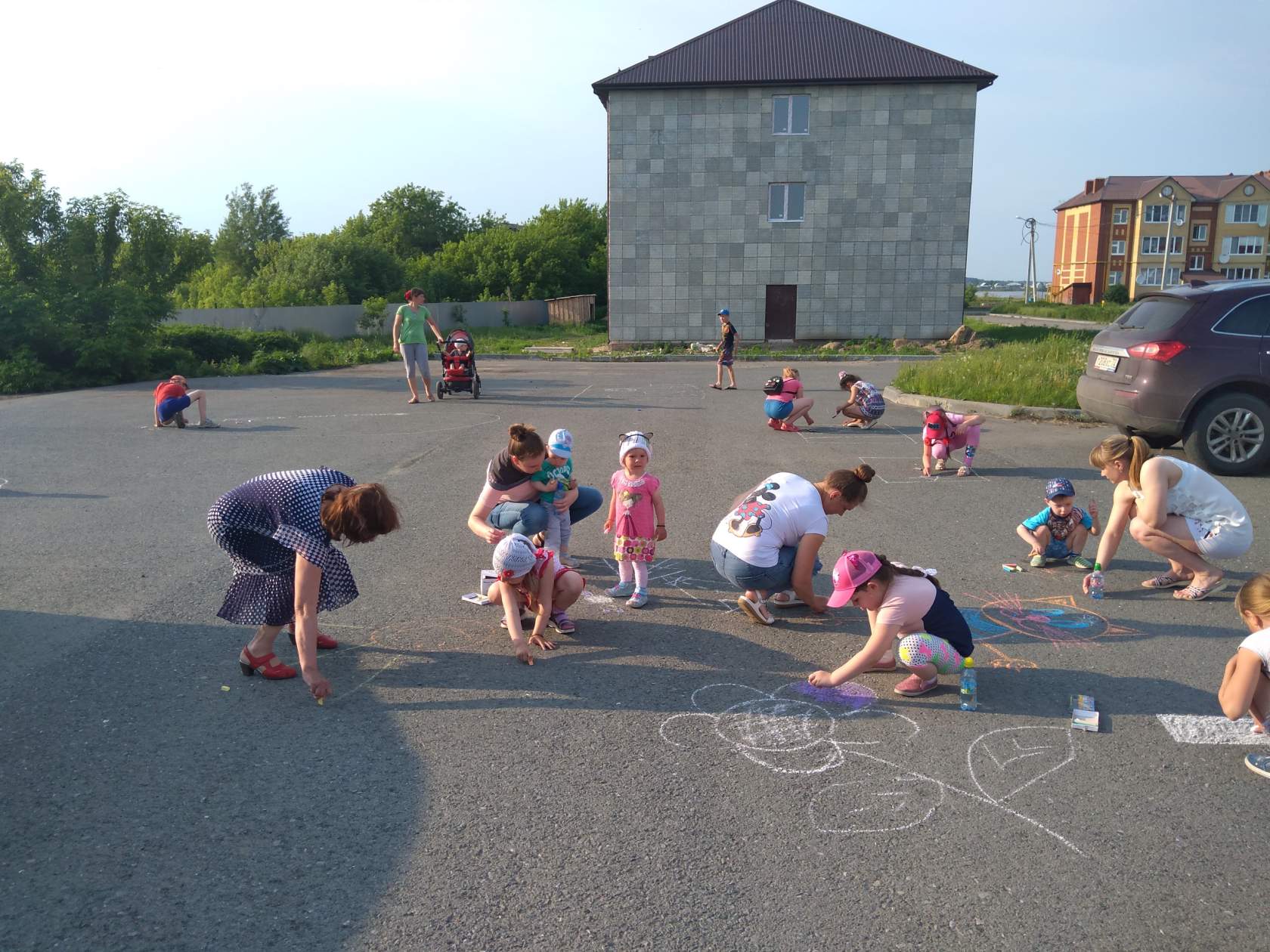 Акция «Безопасный интернет»
историческая интеллектуальная онлайн - игра "Высота 102.0"
акция «Мы против экстремизма»
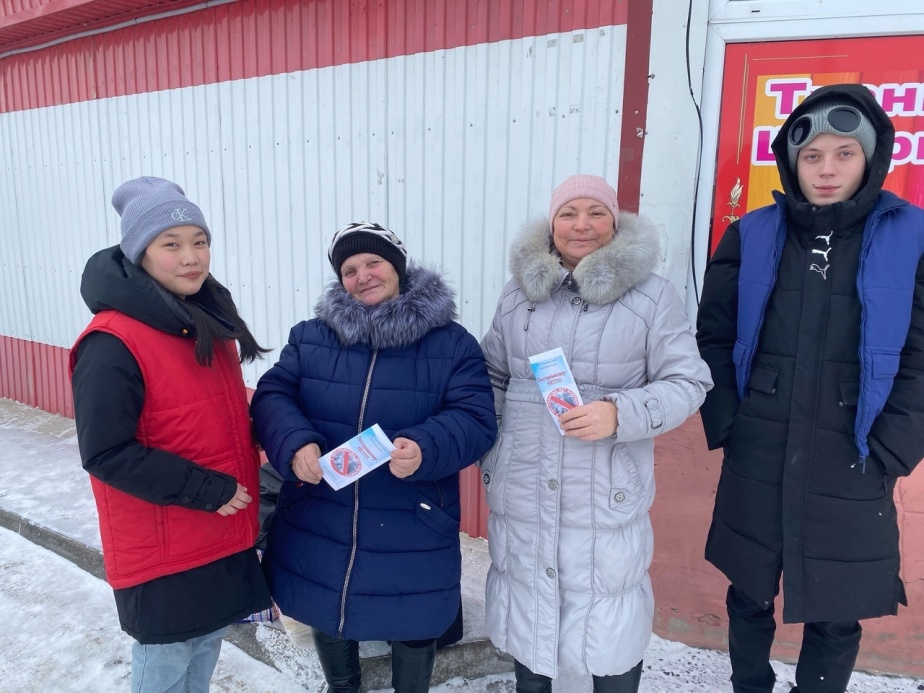 Всероссийская акция "Голубая лента"
экологическая акция «Птицы России»
Всероссийская интеллектуальная историческая онлайн - игра «1418»